Teče i teče, teče…
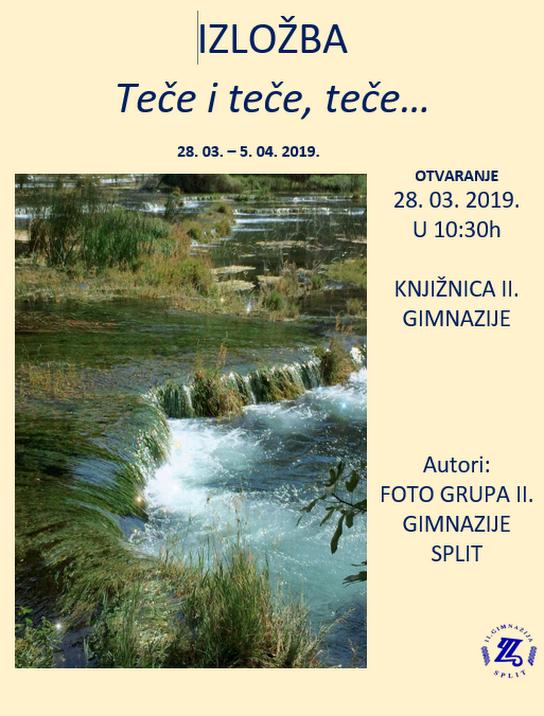 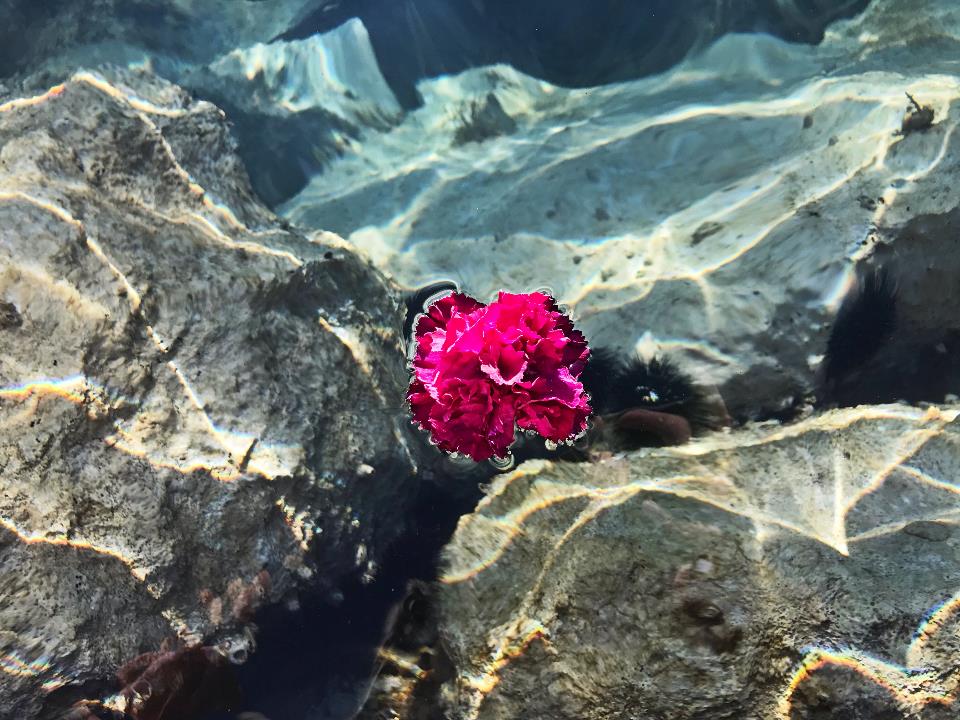 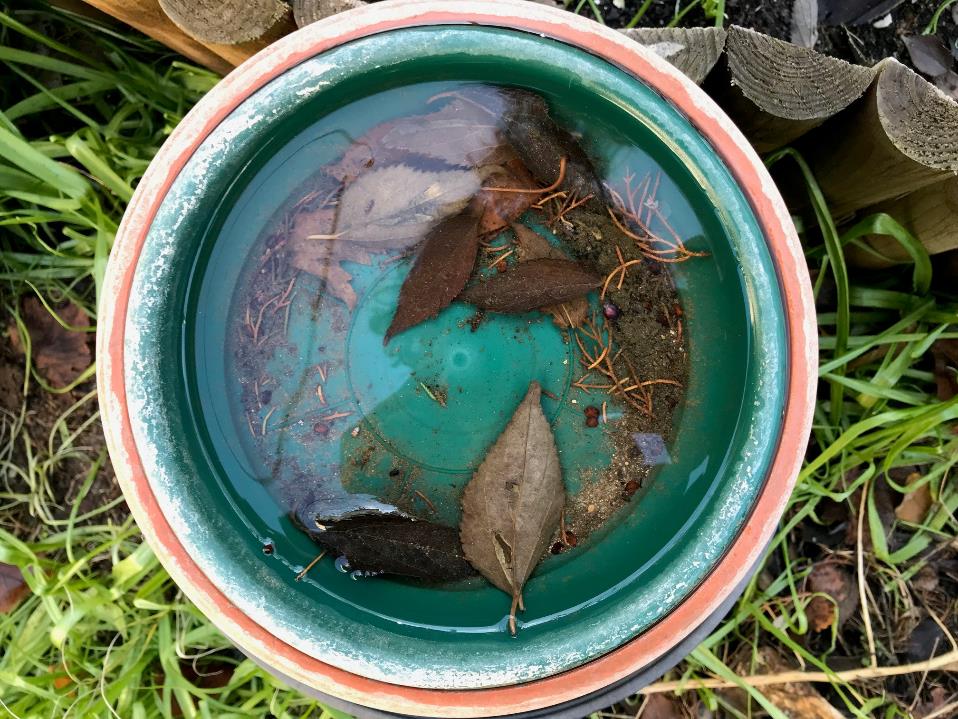 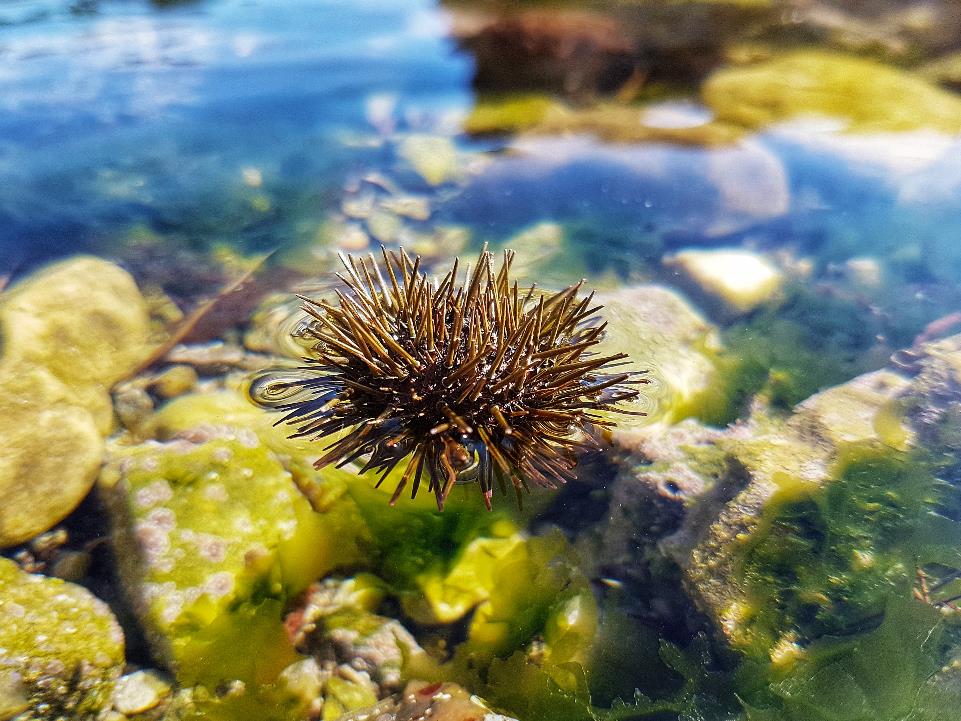 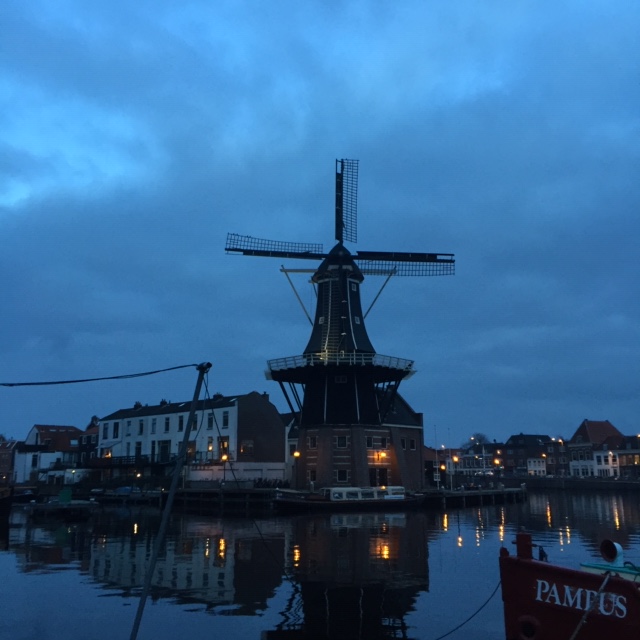 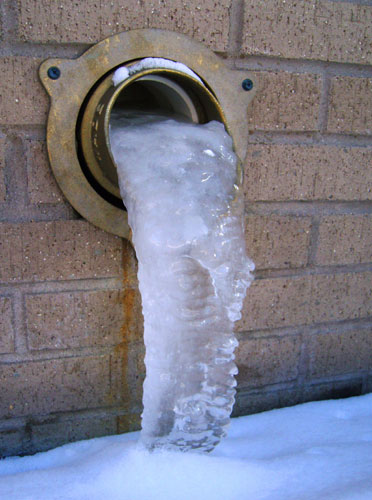 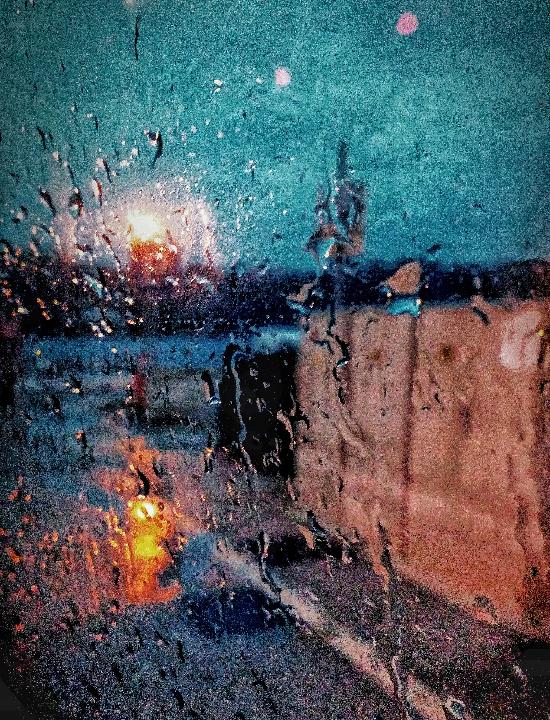 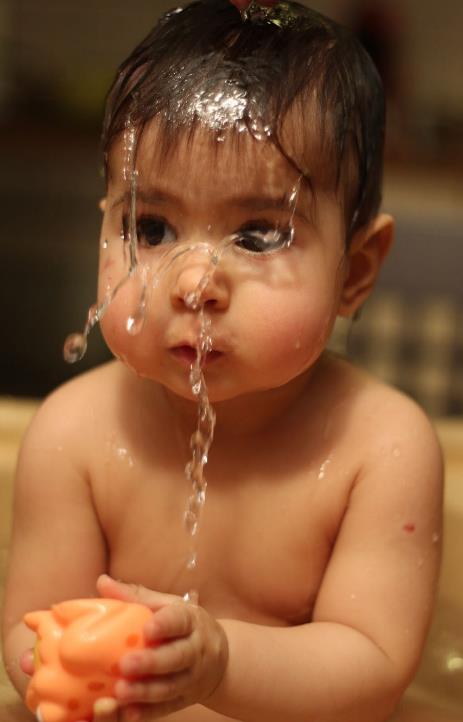 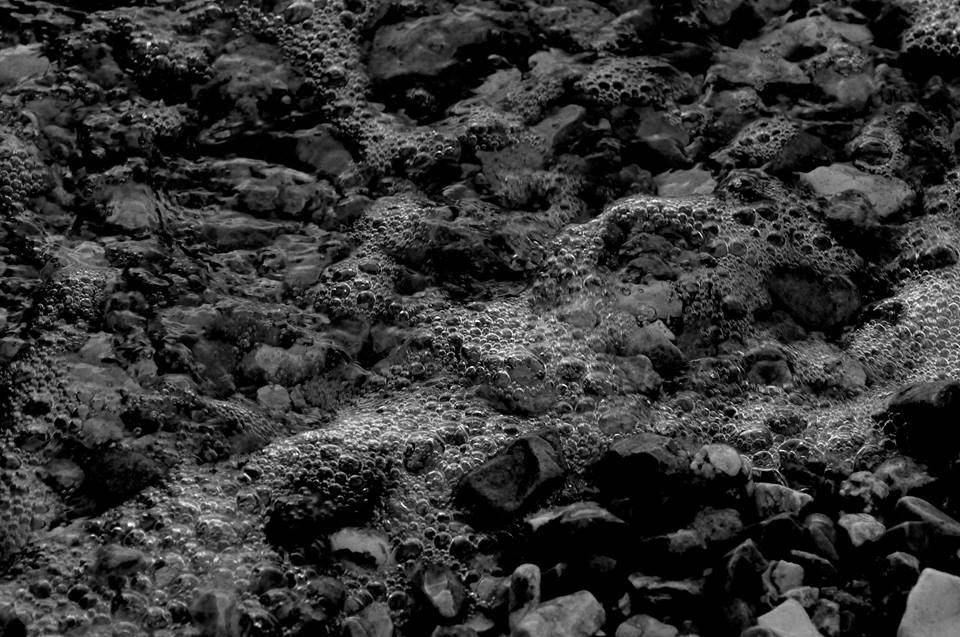 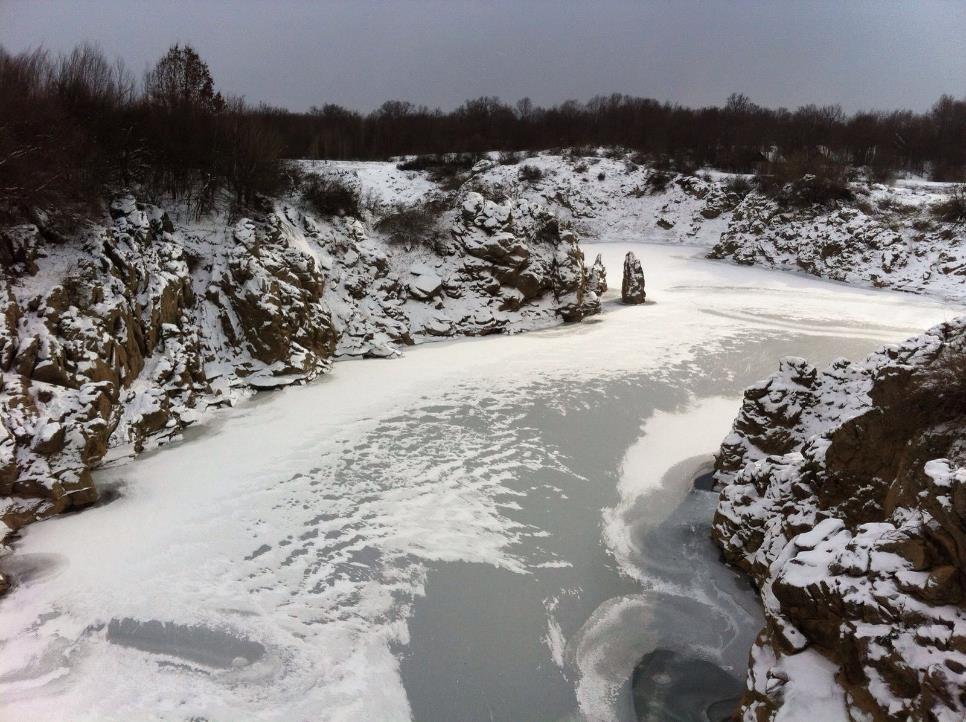 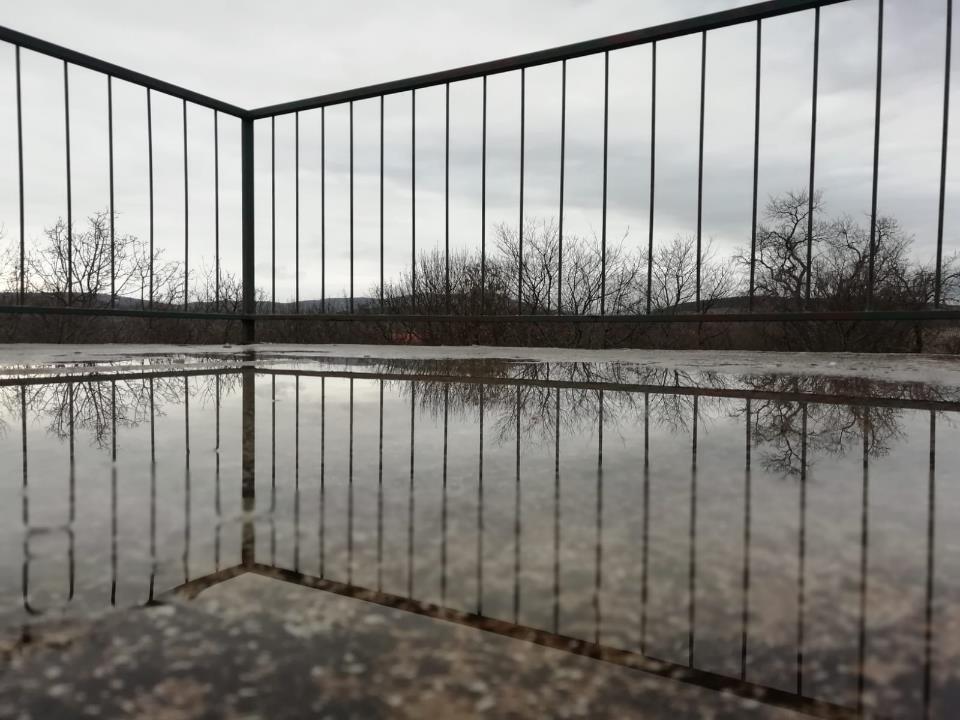 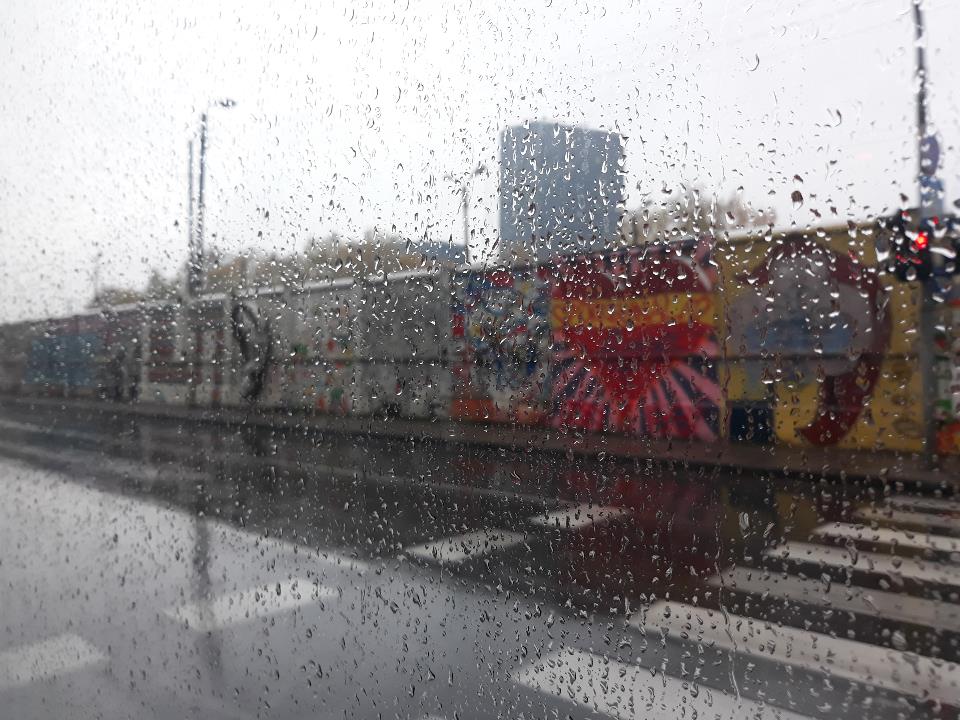 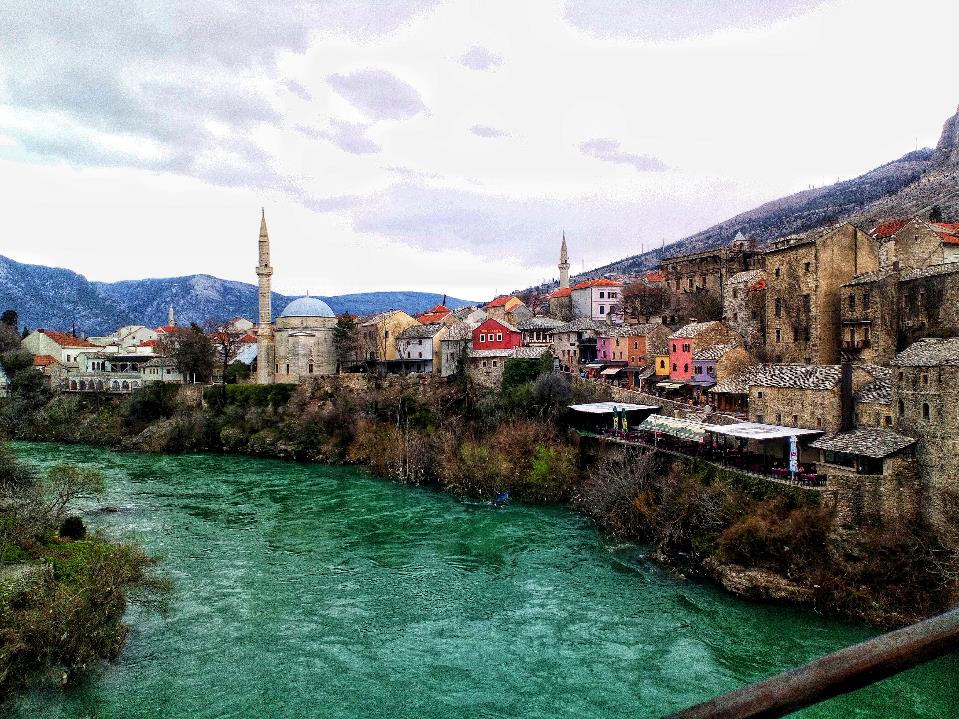 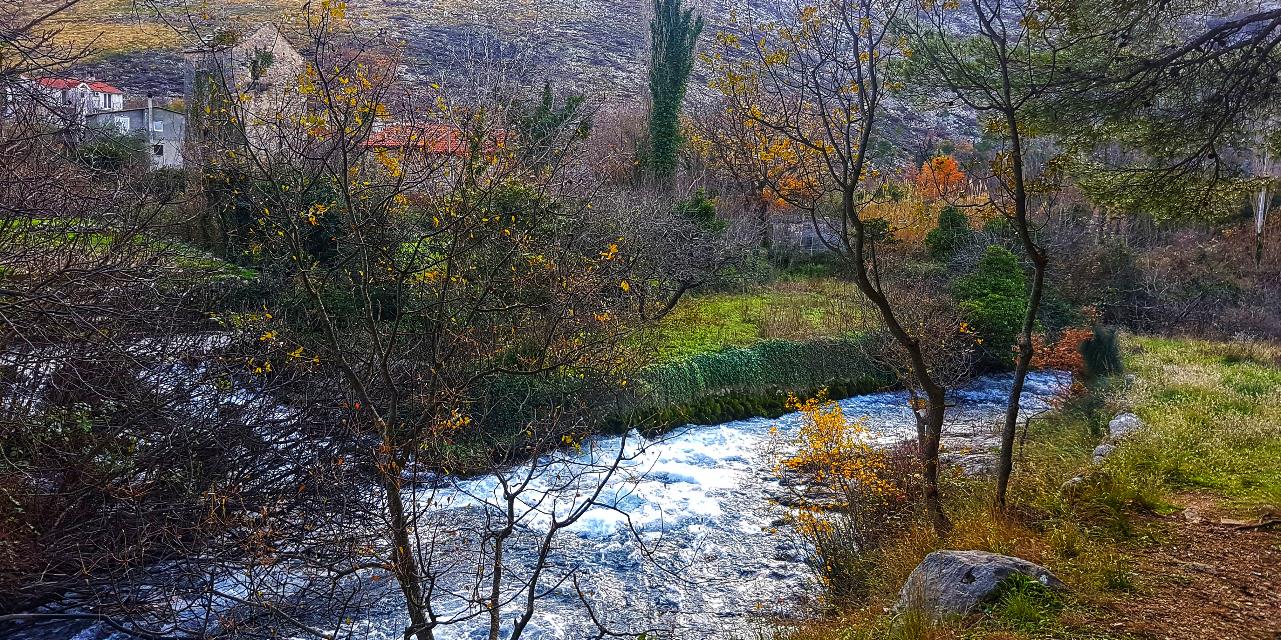 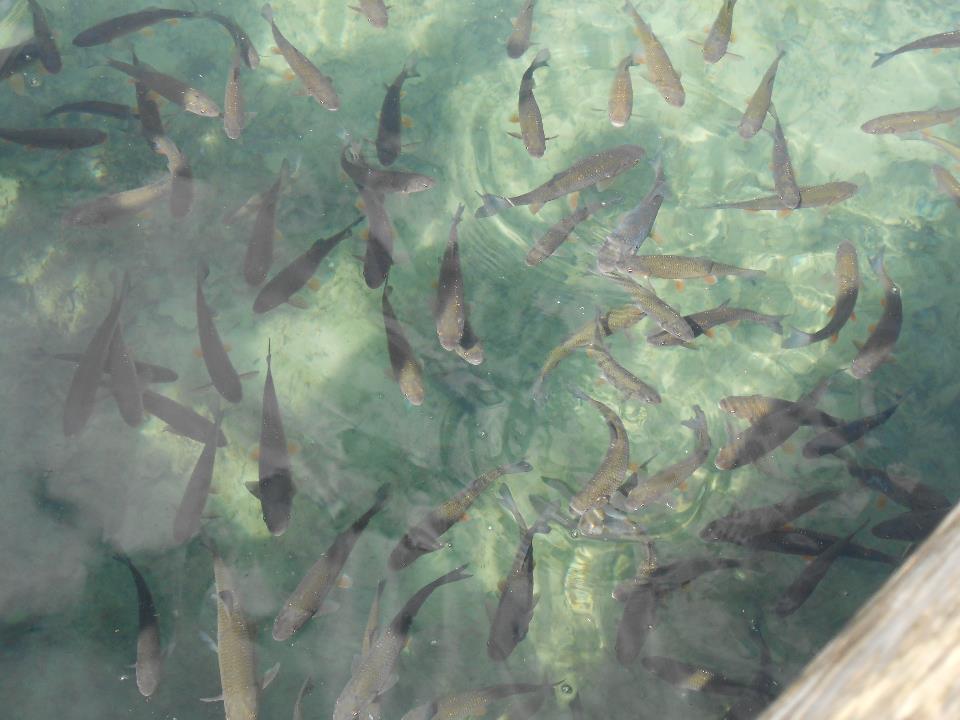 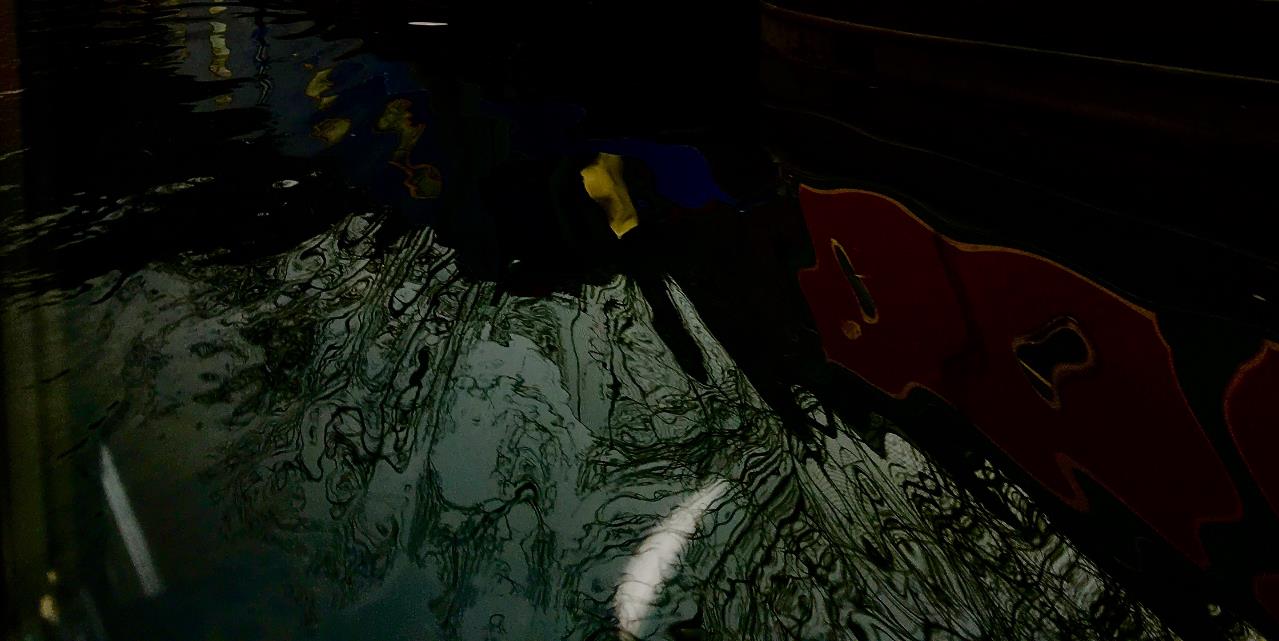 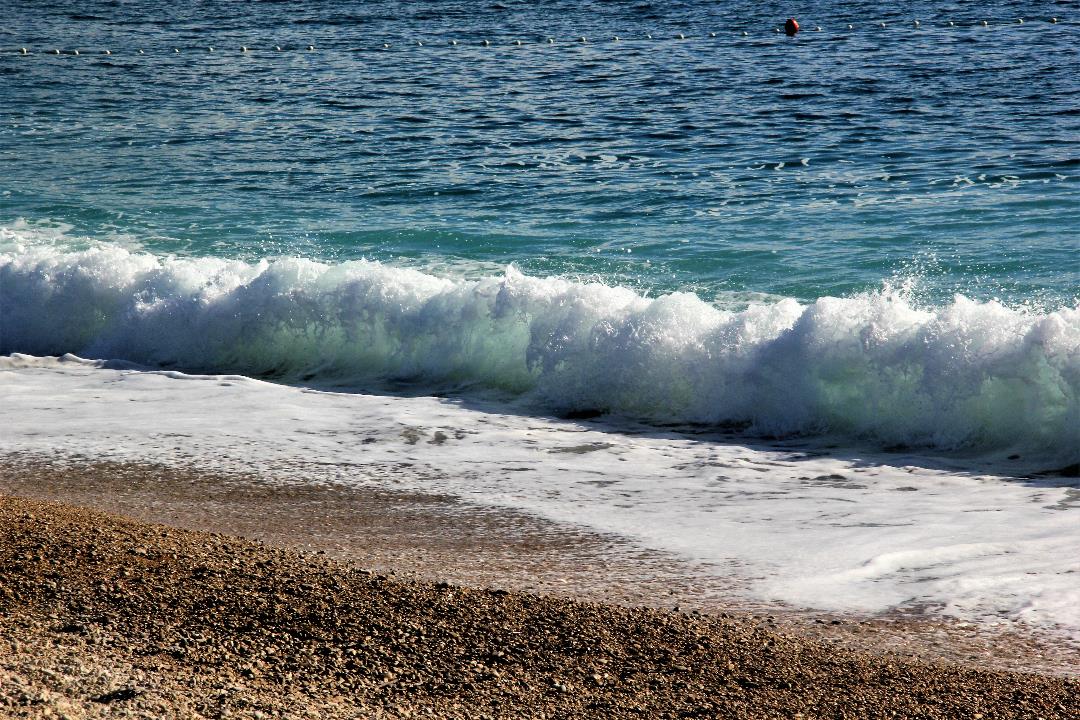 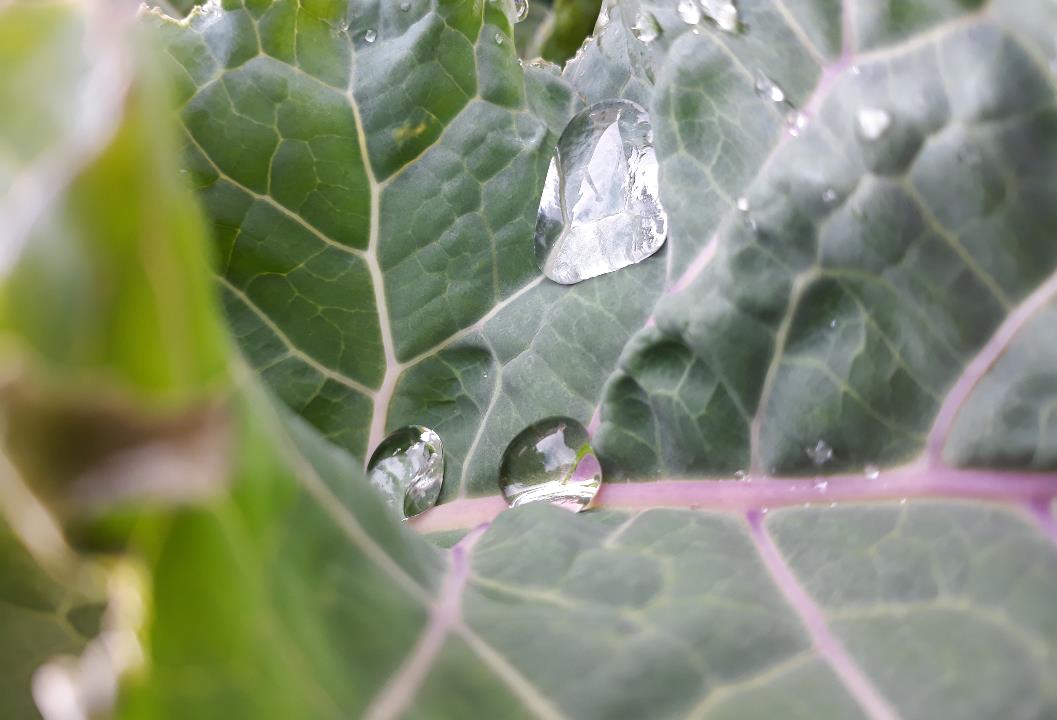 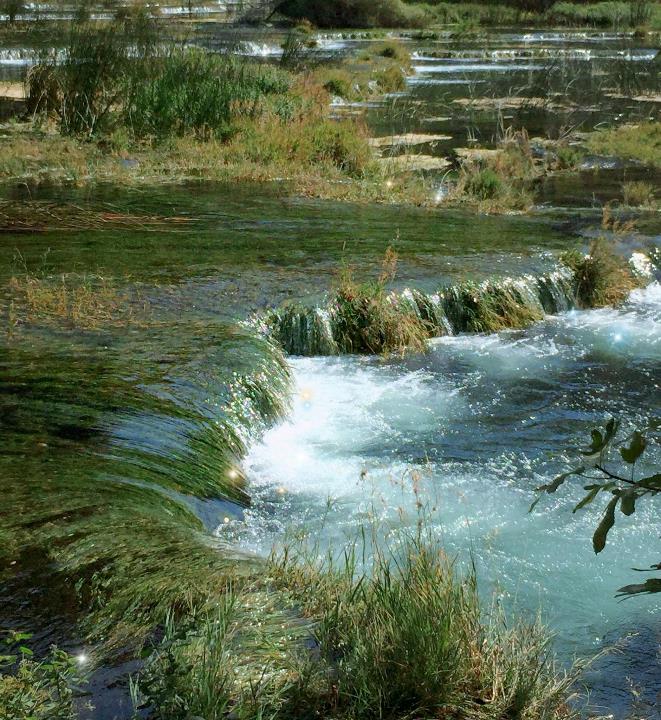 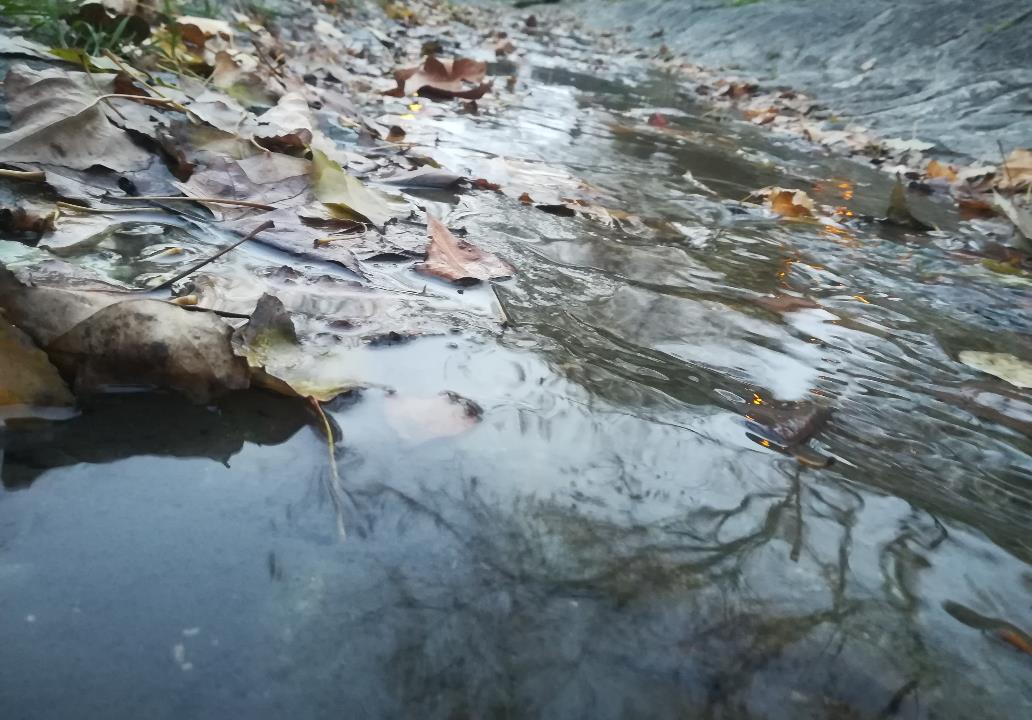 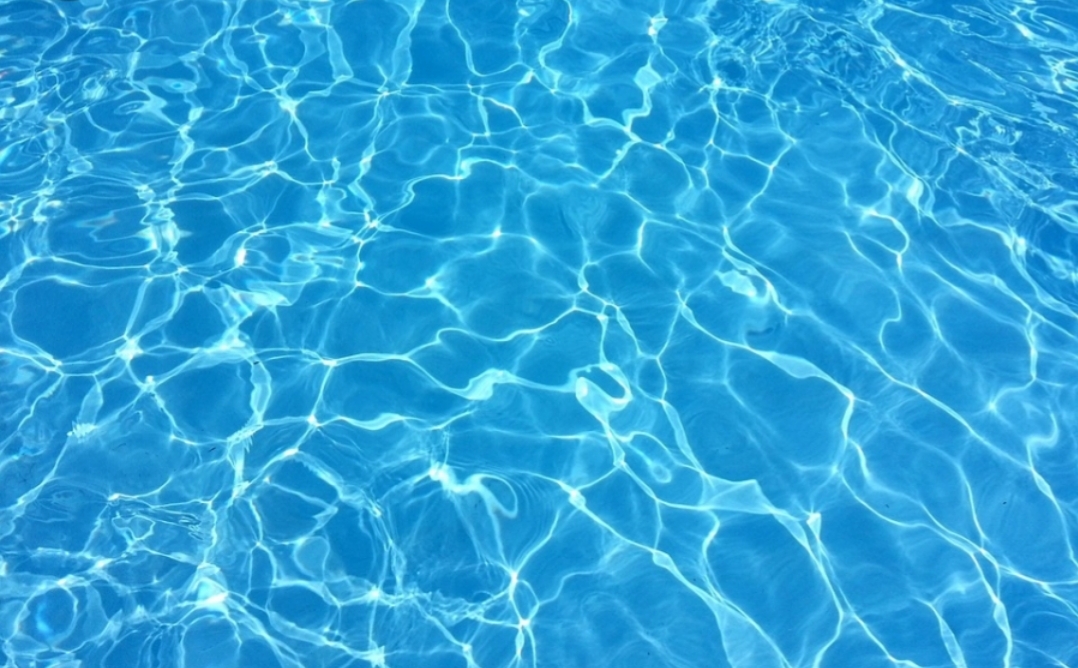 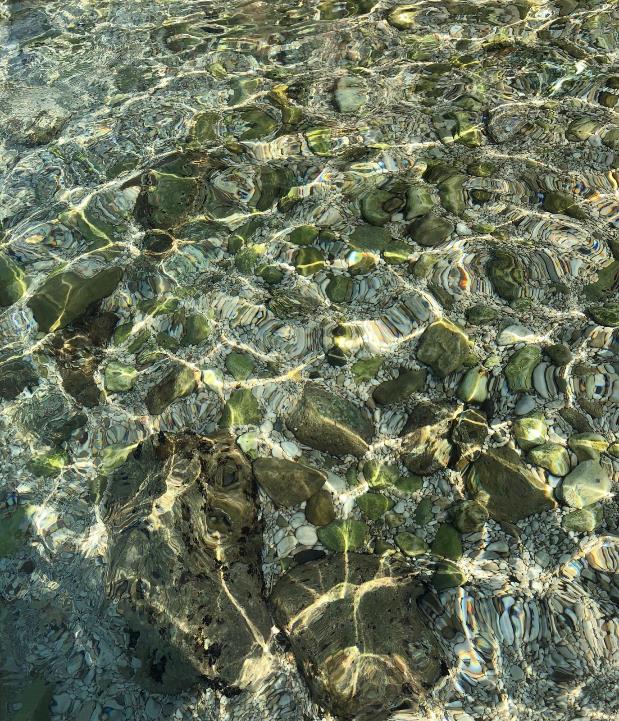 Izložba fotografija: Teče i teče, teče…
Foto grupa II GIMNAZIJE
Mentor: Toni Horvatić, prof.

Ožujak, 2019.
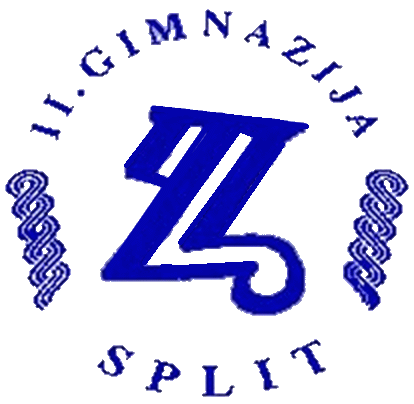